Children's Growth
Here is where your presentation begins
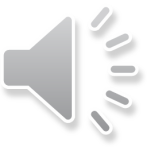 [Speaker Notes: 亮亮图文旗舰店https://liangliangtuwen.tmall.com]
CONTENT
Part 1  Add title here
Part 2  Add title here
Part 3  Add title here
Part 4  Add title here
Add title here
He wants to find a job when he grows up. He came to the barber shop and waved his pincers to cut the hair for the customers. Little crab's haircut is fast and good, but the heat of the hair dryer makes him very uncomfortable, and he can't spit out the bubbles in his mouth.
Part 1
Part 1  Add title here
Add title here
He wants to find a job when he grows up. He came to the barber shop and waved his pincers to cut the hair for the customers. Little crab's haircut is fast and good, but the heat of the hair dryer makes him very uncomfortable, and he can't spit out the bubbles in his mouth.
Part 1  Add title here
Add title here
Add title here
He wants to find a job when he grows up. He came to the barber shop and waved his pincers to cut the hair for the customers.
He wants to find a job when he grows up. He came to the barber shop and waved his pincers to cut the hair for the customers.
Add title here
He wants to find a job when he grows up. He came to the barber shop and waved his pincers to cut the hair for the customers.
Part 1  Add title here
He wants to find a job when he grows up. He came to the barber shop and waved his pincers to cut the hair for the customers.
He wants to find a job when he grows up. He came to the barber shop and waved his pincers to cut the hair for the customers.
He wants to find a job when he grows up. He came to the barber shop and waved his pincers to cut the hair for the customers.
Add title here
He wants to find a job when he grows up. He came to the barber shop and waved his pincers to cut the hair for the customers.
Part 2
Part 2  Add title here
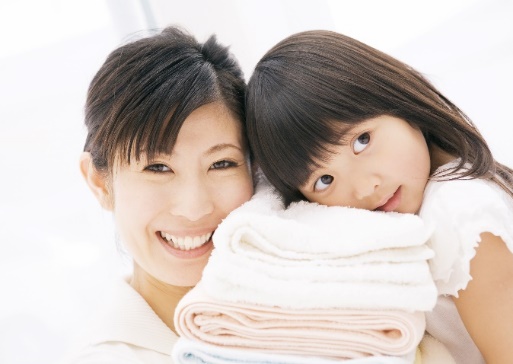 Add title here
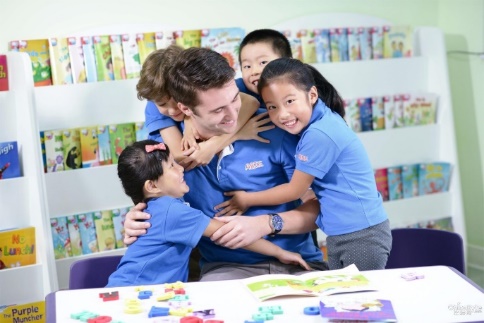 He wants to find a job when he grows up. He came to the barber shop and waved his pincers to cut the hair for the customers.
Parents actively cooperate
Teacher education
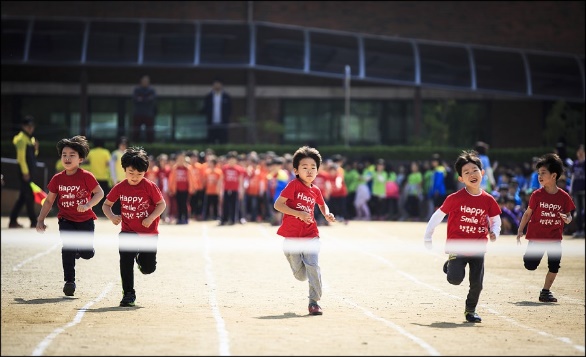 Healthy growth of children
Part 2  Add title here
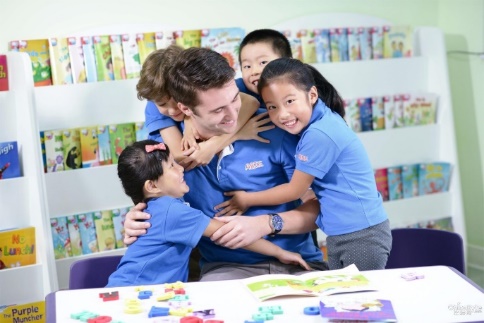 Add title here
He wants to find a job when he grows up. He came to the barber shop and waved his pincers to cut the hair for the customers.
Teacher education
Part 2  Add title here
Add title here
He wants to find a job when he grows up. He came to the barber shop and waved his pincers to cut the hair for the customers
Add title here
He wants to find a job when he grows up. He came to the barber shop and waved his pincers to cut the hair for the customers
Add title here
He wants to find a job when he grows up. He came to the barber shop and waved his pincers to cut the hair for the customers
Part 3
Part 3  Add title here
Add title here
Add title here
Add title here
He wants to find a job when he grows up. He came to the barber shop and waved his pincers to cut the hair for the customers.
He wants to find a job when he grows up. He came to the barber shop and waved his pincers to cut the hair for the customers.
He wants to find a job when he grows up. He came to the barber shop and waved his pincers to cut the hair for the customers.
Part 3  Add title here
He wants to find a job when he grows up. He came to the barber shop and waved his pincers to cut the hair for the customers.
He wants to find a job when he grows up. He came to the barber shop and waved his pincers to cut the hair for the customers.
Part 3  Add title here
He wants to find a job when he grows up. He came to the barber shop and waved his pincers to cut the hair for the customers.
He wants to find a job when he grows up. He came to the barber shop and waved his pincers to cut the hair for the customers.
He wants to find a job when he grows up. He came to the barber shop and waved his pincers to cut the hair for the customers.
He wants to find a job when he grows up. He came to the barber shop and waved his pincers to cut the hair for the customers.
Add title here
He wants to find a job when he grows up. He came to the barber shop and waved his pincers to cut the hair for the customers.
Part 4
Part 4  Add title here
He wants to find a job when he grows up. He came to the barber shop and waved his pincers to cut the hair for the customers.
Part 4  Add title here
Add title here
He wants to find a job when he grows up. He came to the barber shop and waved his pincers to cut the hair for the customers.
Add title here
He wants to find a job when he grows up. He came to the barber shop and waved his pincers to cut the hair for the customers.
Add title here
He wants to find a job when he grows up. He came to the barber shop and waved his pincers to cut the hair for the customers.
Part 4  Add title here
Add title here
Add title here
Add title here
Add title here
He wants to find a job when he grows up. He came to the barber shop and waved his pincers to cut the hair for the customers.
He wants to find a job when he grows up. He came to the barber shop and waved his pincers to cut the hair for the customers.
He wants to find a job when he grows up. He came to the barber shop and waved his pincers to cut the hair for the customers.
He wants to find a job when he grows up. He came to the barber shop and waved his pincers to cut the hair for the customers.
Thank you